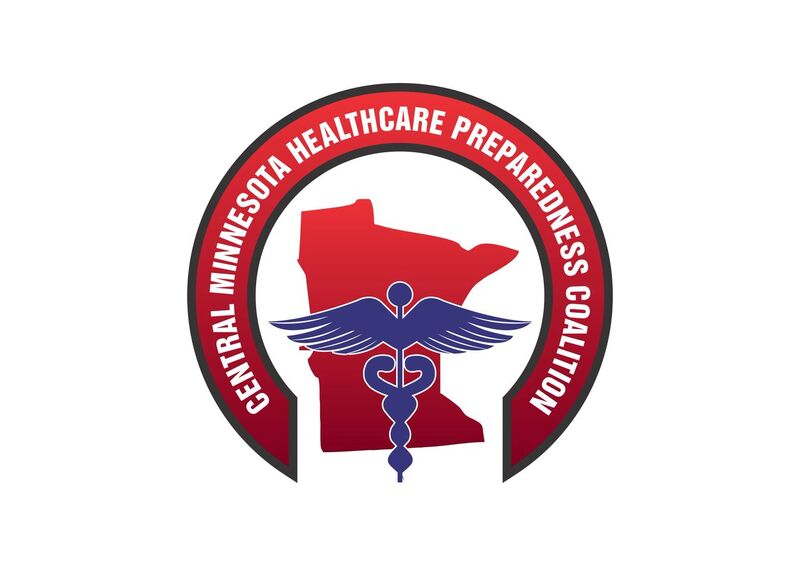 CHPC HCID Exercise, October 30th, 2018 (08:00-12:00)
Exercise Objectives
Exercise Objectives:
1. Identify, Isolate, and Treat a patient with HCID
2. Communicate with outside agencies as appropriate regarding the care and transfer of a HCID patient
3. Effectively and Safely work with Full Barrier PPE, specimen handling, and Cat. A Waste
CHPC HCID Functional Exercise MSEL - 2018
2
Contact information for HMAC
Email
chmac@centracare.com

Phone
Primary
320.255.5697
Secondary
320.828.2511

Radio
Central Regional Hospital Talkgroup
CHPC HCID Functional Exercise MSEL - 2018
3
Briefing and Introductions (09:00)
See exercise briefing/de-briefing guide
Welcomes
Who – is – who
Describes roles & responsibilities
Discuss modes of communication
Radio
Computer
MNTrac
Email
Phone
CHPC HCID Functional Exercise MSEL - 2018
4
[Speaker Notes: This is all well described in the C/E training PPT slides 6-12…
It is also available on the Exercise Briefing & De-Briefing Guide]
Inject #1 (00:00)
A 40 year-old male presents at the emergency department. The patient indicates that they awoke this morning experiencing fatigue and a headache and their temperature as of around 7:30AM was 102 degrees F. After seeing their temperature they promptly took Tylenol and the fever subsided roughly 30 minutes later. IF AND WHEN QUESTIONED: The patient has recently returned from western Congo after providing humanitarian aid due to the recent Ebola epidemic. The patient indicates they are from Duluth and have traveled to the city to debrief after working with Doctors Without Borders in western Congo. While in western Congo the patient was assisting with medical care, but not in an Ebola Treatment Unit. 

Discussion/activity:
What are the initial steps that the triage/facility will do?
Protect & Isolate
Staff N-95, gloves, face shield, gown. What is available in triage area?
Patient procedure mask and immediate isolation in negative pressure exam room.
Other initial thoughts
What other family members does this pt. have?
CHPC HCID Functional Exercise MSEL - 2018
5
Inject #2 (00:10)
A local EMS agency calls into to report that they are enroute with a 17 year-old female who indicates that they are not feeling well. Their symptoms include headache and fatigue and that they thought they may have had a fever but had already taken Tylenol for the headache. The patient indicates that they recently returned home to the area from western Congo roughly 10 days ago where they were doing missionary work. The patient indicates that she was coming to the city today to meet with others that have recently returned as well. The EMS crew states that they are enroute with an ETA of about 5-7 minutes and that they will have a lot of “garbage” for you as well. They are “taking all the precautions, and are in “full” PPE”.
Discussion/activity:
What are the initial steps that the triage/facility will do?
Protect & Isolate
Full Barrier PPE?
Patient transport throughout your facility (route, mode, isolation, etc.)
Other initial thoughts
What other family members does this patient have?
CHPC HCID Functional Exercise MSEL - 2018
6
Inject #3 (00:15)
The nursing supervisor has arrived in your ED and is wonder what is up? She has heard some comment/been notified that there are possible “bad” patients in the ER.
Discussion/activity:
What things are up for discussion with the nursing supervisor?
HICS
Outside health agencies
LPH (quarantine of family)
MDH (testing)
Regional Coalition (resources)
EMS
Transfer out
Staffing for this type of event
HERT or similar HCID team
CHPC HCID Functional Exercise MSEL - 2018
7
Inject #4 (00:25)
Two staff members have just left the building; “we don’t care, we are out of here”.

Discussion/activity:
What are the initial thoughts about staffing and staff notification
Situational report to staff regarding incident and that their safety is your number on concern
Social Media
What are your thoughts regarding social media and attempting to get out in front of the event rather than playing “catch-up” or “rumor patrol” later?
CHPC HCID Functional Exercise MSEL - 2018
8
Inject #5 (00:35)
The 40 male patient has just vomited, projectile, all over the room
Discussion/activity:
What are the initial steps and thoughts
Full Barrier PPE Trained staff
Are your staff currently up to date regarding PPE (full barrier)
What about JIT PPE training
Are your staff from EVS trained or are your patient care staff trained to clean up after a Category A Waste patient
CHPC HCID Functional Exercise MSEL - 2018
9
Inject #6 (00:45)
MDH/CDC has just called and is requesting that you obtain some blood samples from the patient and have them couriered to the MDH lab in the metro. They are also wondering if you have made contact with LPH regarding family and friends that these patients may have been in contact with since returning to the USA.
Discussion/activity:
Do you have a policy regarding specimen handling for patients that may have a HCID?
Do you have staff that are comfortable in performing that task?
Do you have an MOU with a courier or will MDH need to provide?
Do you have a good working relationship with your LPH? What information might they need/want?
CHPC HCID Functional Exercise MSEL - 2018
10
Inject #7 (00:55)
The coalition/hmac is requesting a SitRep

Discussion/activity:
What is your current situation (examples may include)
Staffing
PPE
Numbers of patients
needs
CHPC HCID Functional Exercise MSEL - 2018
11
Inject #8 (01:00)
The ER Provider is wondering who he/she needs to contact regarding “getting these patients out of here”

Discussion/activity:
What policies and plans are in place to deal with this type of patient
EMTALA
MD – to – MD report
RN – to – RN report
Transportation
Who and how long before they arrive
Where could they go
U of MN
CHPC HCID Functional Exercise MSEL - 2018
12
Inject #9 (01:15)
EMS transport has just notified you that they can take only one patient at a time. They expect to be at your facility in 30 minutes to take the 40 male who seems to be a bit sicker, then they will return in 6 hours for the other patient (17 female). There are no other transport options at this time.

Discussion/activity:
What preparations do you need to make for EMS transport
Where will you make the exchange
How do you need to package the patient
How do you move about the building
What does it mean for your facility to sit on the other pt. for 6 hours form now
Staffing
PPE
CHPC HCID Functional Exercise MSEL - 2018
13
Inject #10 (01:30)
Your distribution clerk just called and stated that you have enough PPE to last 2.5 – 3 more hours

Discussion/activity:
What are your options for more PPE
Corporate mother ship
Neighboring hospitals
Regional coalition
State of MN
Federal SNS
Who could you call
Corporate
HMAC
CHPC HCID Functional Exercise MSEL - 2018
14
Inject #11 (01:45)
Media is out front of your hospital and is wondering “what you are hiding behind your doors”

Discussion/activity:
What are you plans and procedures for Public Information
Do you have a PIO
Will they do a sole brief
Will they contact LPH or MDH for guidance
Will it be the MD
Have you kept up on social media and those routes of information
Guidance to those seeking medical care in your are
Alternate ER
Elective procedures
Memo to current inpatients and their families
CHPC HCID Functional Exercise MSEL - 2018
15
Inject #12 (02:00)
The 40 male has now left the facility via EMS, what next?

Discussion/activity:
What are the next steps
Cleaning the transport corridor
Cleaning the room
Trash handling
CHPC HCID Functional Exercise MSEL - 2018
16
Inject #13 (02:15)
Supplies have arrived from the coalition, however they are slightly different

Discussion/activity:
What steps do you need to take to be sure that all staff are comfortable and safe in this different PPE
Do you have JIT videos to show from CDC with all of the different combinations of PPE
Do you have subject matter expert at the facility to do JIT
Could you have asked the coalition to send a trainer with the supplies
CHPC HCID Functional Exercise MSEL - 2018
17
Inject #14 (02:25)
The coalition/hmac is requesting a SitRep

Discussion/activity:
What is your current situation (examples may include)
Staffing
PPE
Numbers of patients
needs
CHPC HCID Functional Exercise MSEL - 2018
18
Debrief at your facility
The exercise is now complet

Discussion/activity:
What is your current situation (examples may include)
Staffing
PPE
Numbers of patients
needs
CHPC HCID Functional Exercise MSEL - 2018
19
[Speaker Notes: This can be found on the Exercise Briefing & De-Briefing Guide as well as the Exercise Evaluation Form]
De-Brief & Summarize the Exercise
Identify that this is a safe forum for open and honest conversation

What went well during the exercise?
What did not go so well?
Are there any suggestions or areas for improvement?
Have each participant complete the evaluation form.
CHPC HCID Functional Exercise MSEL - 2018
20
[Speaker Notes: This can be found on the Exercise Briefing & De-Briefing Guide as well as the Exercise Evaluation Form]
Complete the Survey Monkey
A link will be sent from the chmac@centracare.com to a survey monkey
Please complete one per facility as a group or compile the information form each participant and fill out one survey per site.
CHPC HCID Functional Exercise MSEL - 2018
21
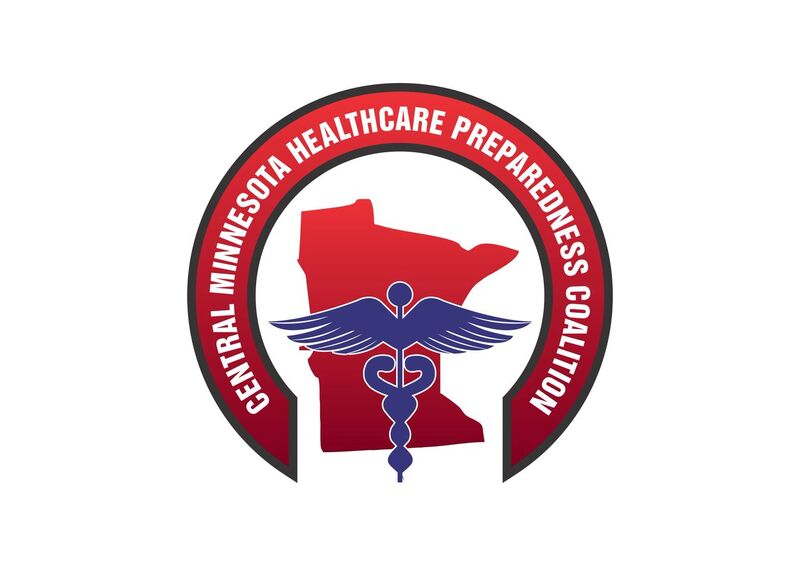 The End…
Thanks for participating and we at the HMAC hope this was not only enjoyable, but that you were able to take something away for future reference, planning, and response…
Don Sheldrew, CHPC RHPC
Donald.sheldrew@centracare.com
320.255.5697
David Miller, C & WC HPC Education & Exercise
millerdav@centracare.com
320.828.2511
CHPC HCID Functional Exercise MSEL - 2018
22